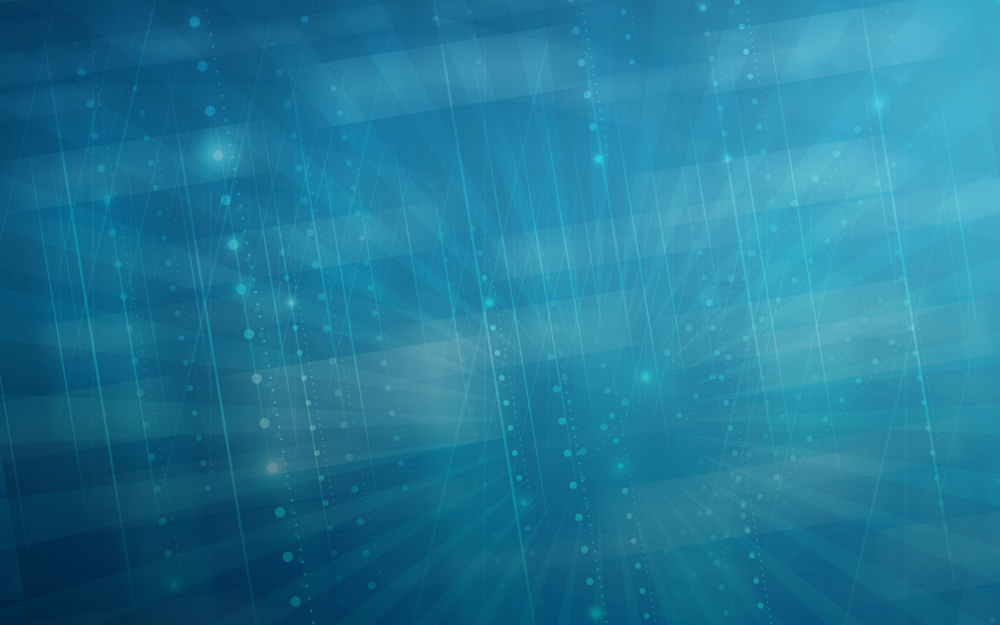 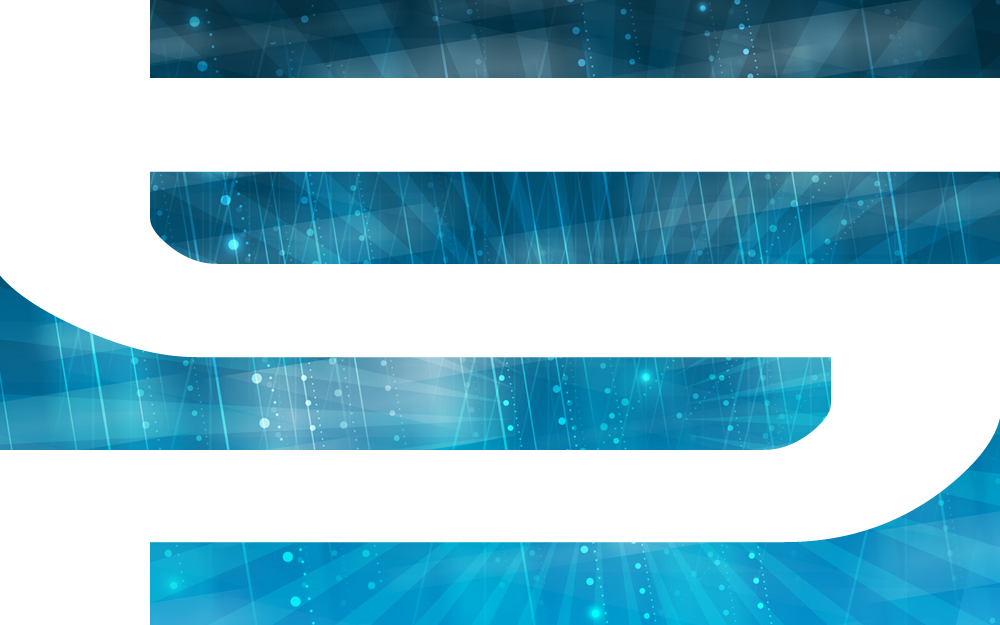 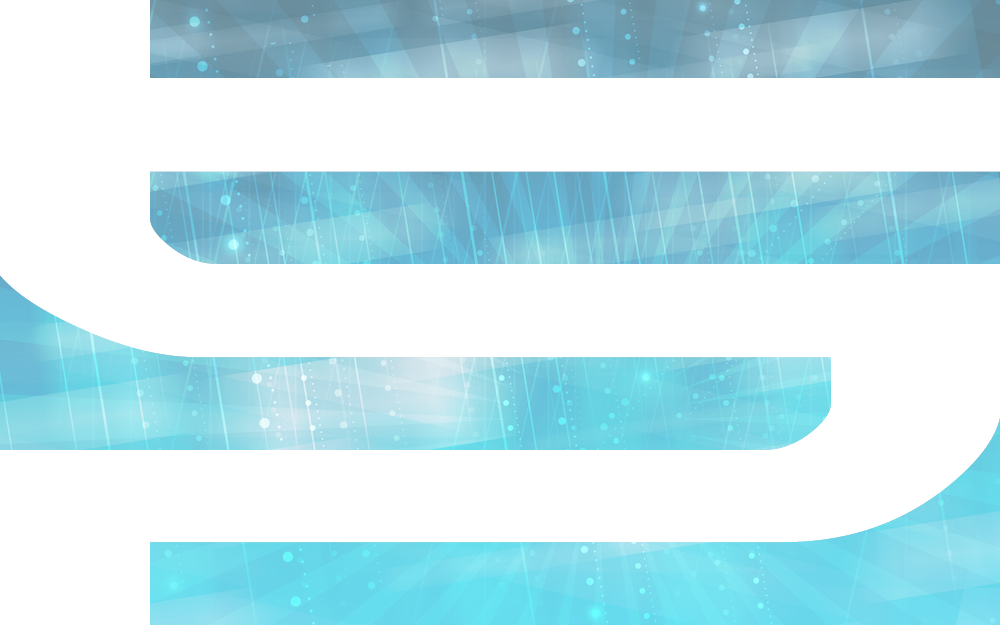 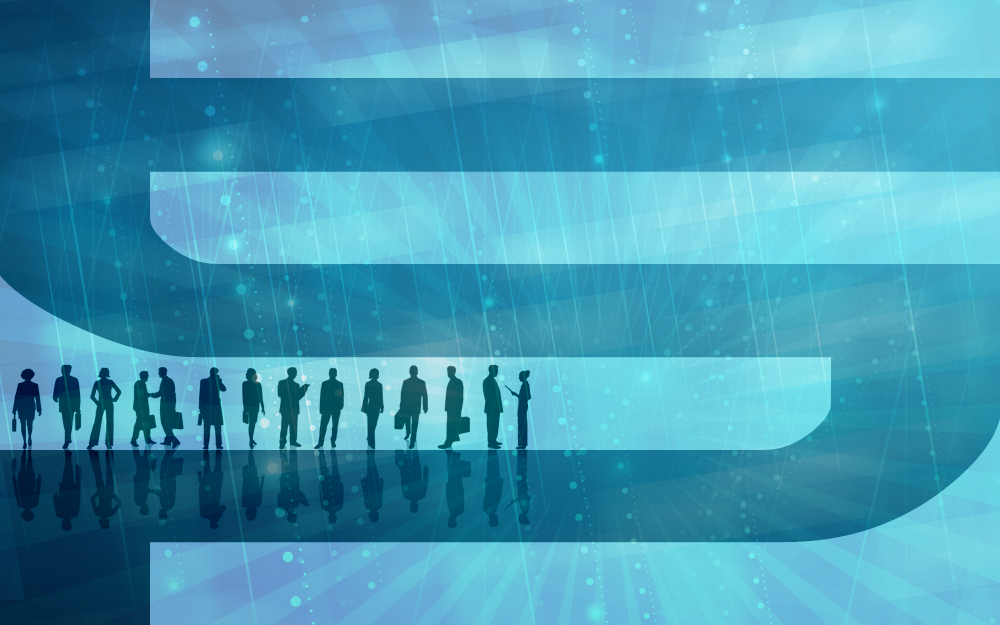 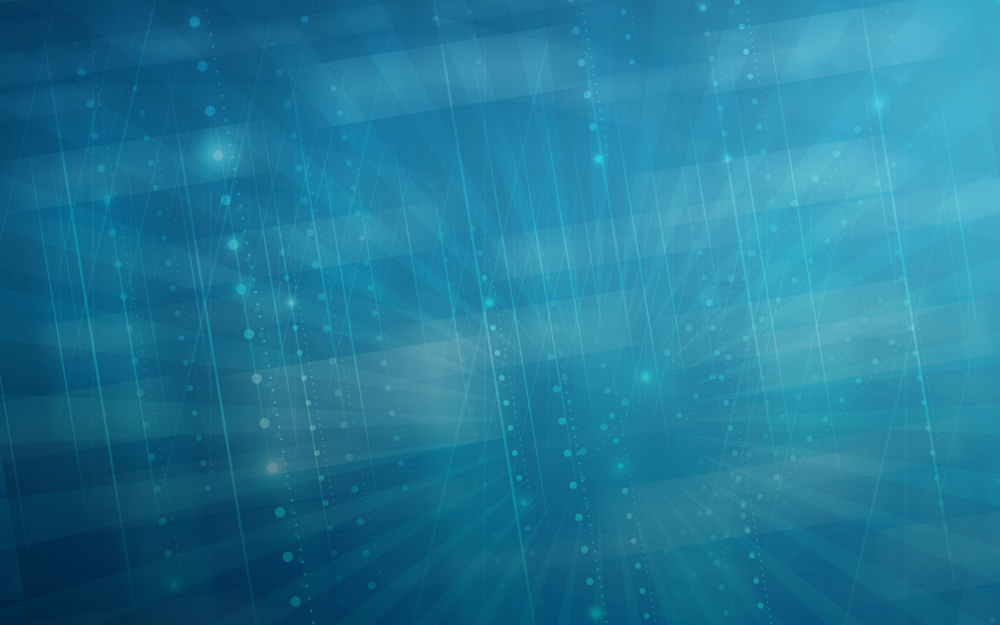 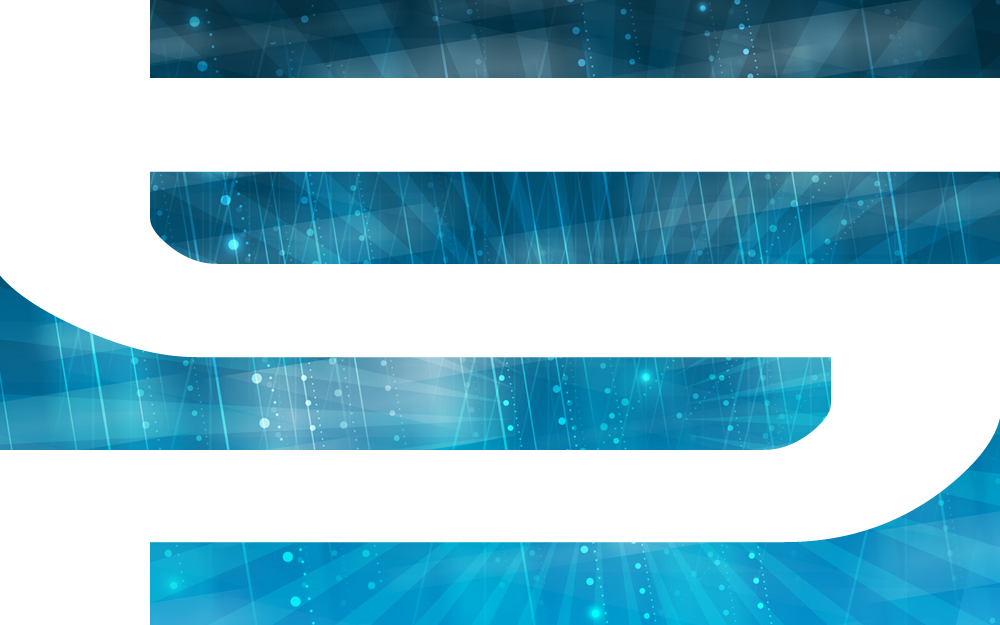 فن إدارة العلاقات العامة
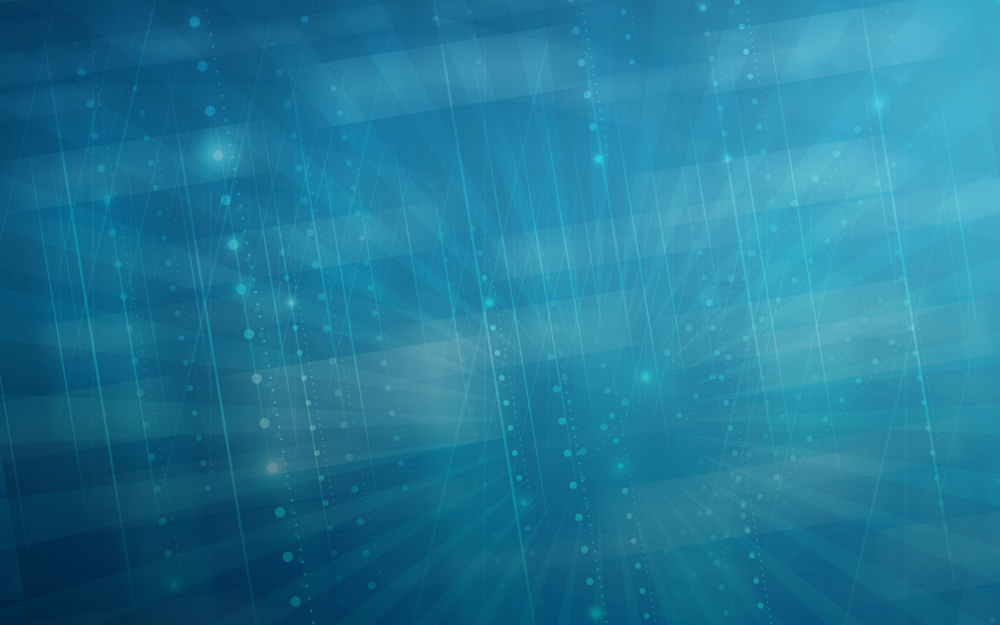 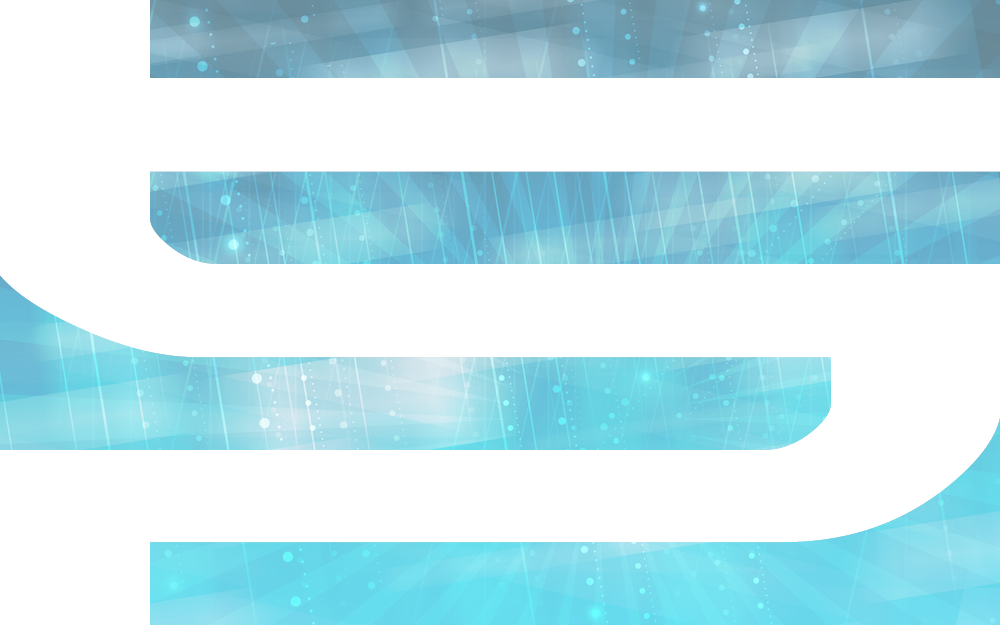 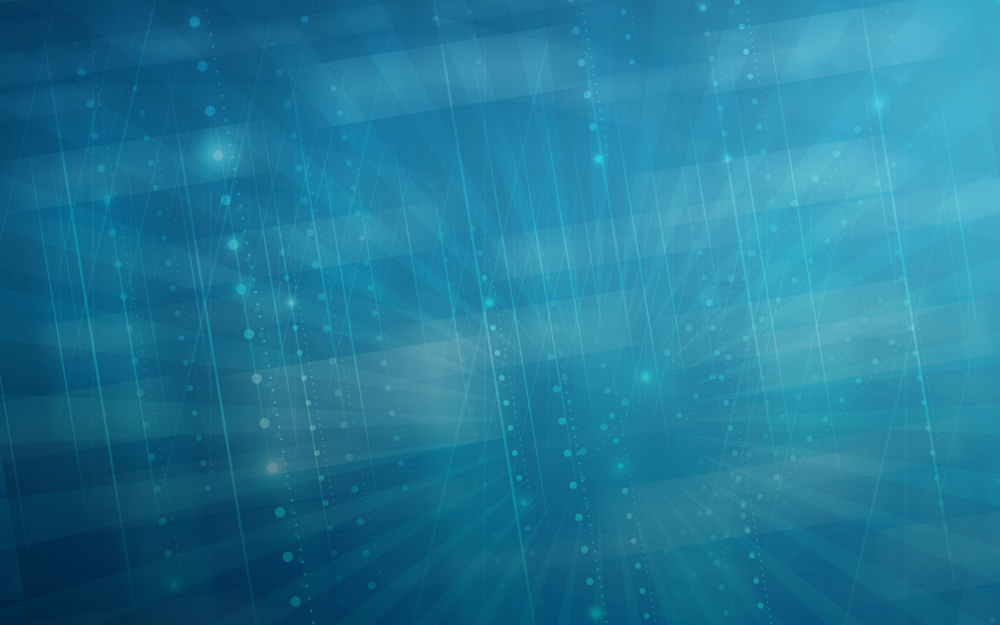 الاتفاقيات
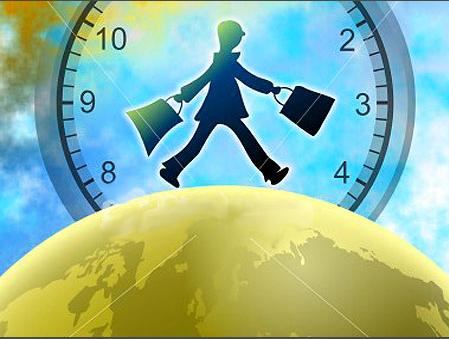 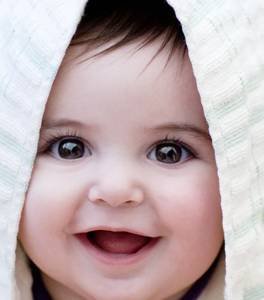 الحضور والانصراف
 في الوقت المحدد
الابتسامة طوال الوقت
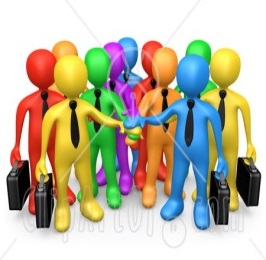 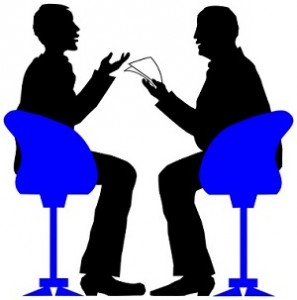 التفاعل مع المجموعة
تقبل جميع 
الآراء بصدر رحب
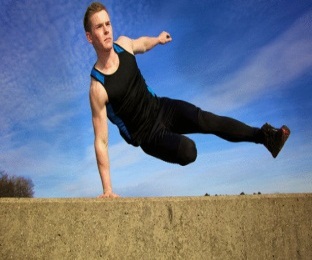 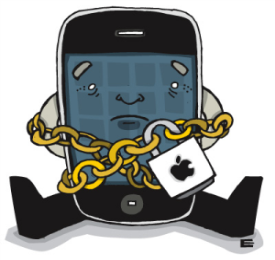 تنفيذ جميع التمارين
المحمول مغلق
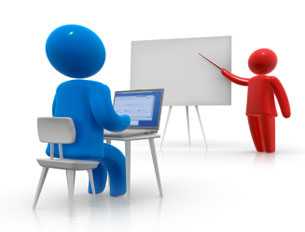 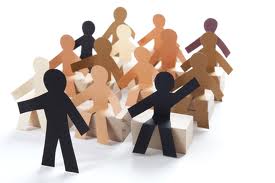 تقبل قرارات المدرب
المحافظة على الانظباط
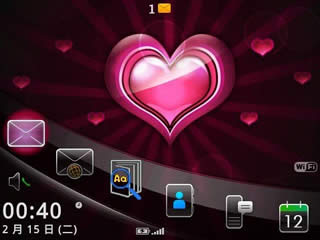 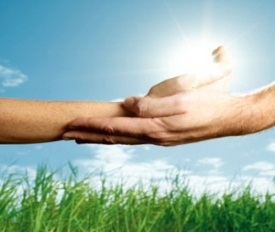 الحب بين المجموعات
حسن الظن 
والثقة المتبادلة
محاور الدورة
ماهية العلاقات العامة
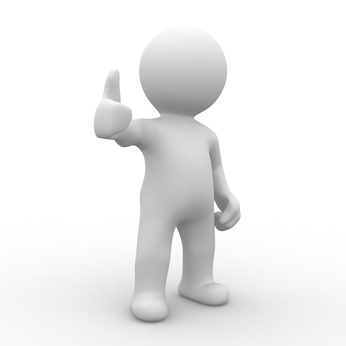 هي المهمة المستمرة والمخططة للإدارة والتي تسعى من خلالها المنشآت باختلاف أنواعها إلى كسب تفاهم وتعاطف وثقة وتأييد الجماهير الداخلية والخارجية والحفاظ على استمراره وذلك بدراسة الرأي العام وقياسه للتأكد من توافقه مع سياسات المنظمة او المنشأة وأوجه نشاطها، وتحقيق المزيد من التعاون الخلاق والأداء الفعال للمصالح المشتركة بين المنظمات وجماهيرها باستخدام الإعلام الشامل المخطط"
العلاقات العامة
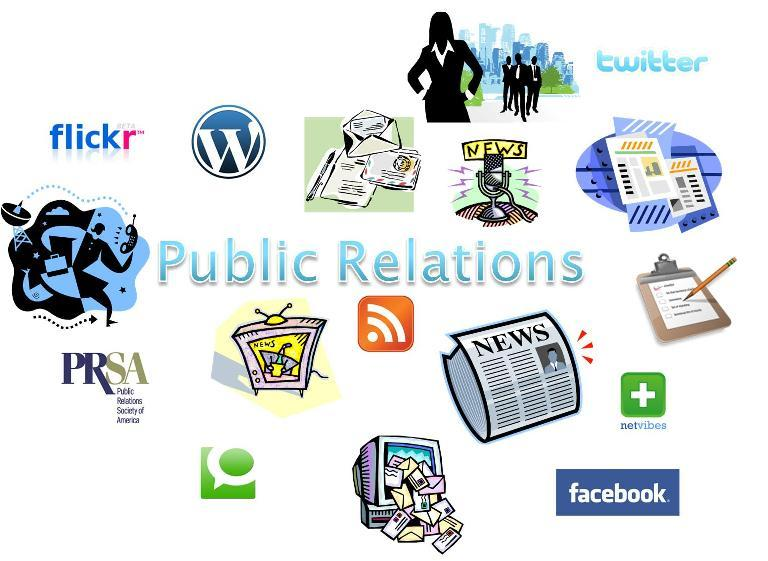 أهمية العلاقات العامة
قيامها بمهمة قياس الرأي العام وإيصال رغبات واحتياجات الجماهير المختلفة للإدارة العليا في المنطقة
1
قيامها بدور تهيئة الرأي العام لتقبل تغييرات وأفكاروقرارات جديدة صادرة من القيادات العليا في المنطقة
2
أن لها دوراً فعالاً في التوعية بالأهداف التنموية للجهات الحكومية بغية تحقيق فهم الجمهور لها وإيمانه بها وتعاونه من ثم مع تلك الجهات في تحقيقها
3
أنها تقوم بدور الإعلام في نشر المعلومات والحقائق وتوزيعها بما يخدم مصلحة كل من المنظمة والجمهور وتجعل المعلومة التي يبحث عنها الجمهور سهلة وميسرة التداول
4
أن لها دوراً كبيراً في دراسة وبحث مشاكل وقضايا المنظمة المتعلقة بشكل مباشر بالجماهير (الداخلية أو الخارجية) والخروج بحلول ومعالجات سليمة منها
5
أنها تقوم بدور (الاتصال) لخلق التفاهم المصلحي المشترك بين المنظمة والبيئة المحيطة بها والتي تخدم في نطاقها
6
خصائص العلاقات العامة
خصائص العلاقات العامة
أن لنشاط العلاقات العامة إنجازاً Performance )  )
نشاط مخطط (( Planned
يتسم بتحقيق رغبات الجماهير (Public Interes  )
إن نشاط العلاقات العامة نشاط مدروس ( Deliberate  )
خصائص العلاقات العامة
نشاط مستمر يهدف إلى إقامة علاقات حسنة مع الجماهير
أن لنشاط العلاقات العامة وظيفة إدارية
تستخدم في إعداد وتنفيذ نشاطها اتصالاً ذا اتجاهين
وظائف العلاقات العامة
وظائف العلاقات العامة
الاتصال بالصحافة والراديو، التلفزيون، وكذلك المجلات
تحرير النشرات العمالية، والصحفية، وتقارير المساهمين
تحسين صورة المؤسسة من خلال الفعاليات الخاصة كالحفلات
كتابة التقارير، والبيانات الصحفية، والكتيبات
وظائف العلاقات العامة
تحديد الاحتياجات والأهداف والخطوات اللازمة لتنفيذ المشروع
إنتاج النشرات،والكتيبات، والتقارير الخاصة، ومواد الاتصال المصورة
استخدام الإعلانات الإعلامية في إعلاء اسم المؤسسة
مواجهة الجماعات المختلفة والتحدث إليها من خلال لقاءات طبيعية
التمييز بين العلاقات العامة والأنشطة والعلوم الأخرى المشابهة
تمرين
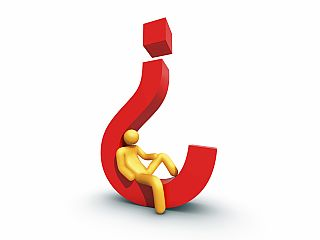 ضع رقم النشاط المناسب في المربع المجاور لكل عبارة وفقاً لانتماء مفهومها أو النشاط الذي تعنيه إلى أحد المفاهيم أو العلوم الثمانية الموضحة في الجدول التالي
اسم التمرين (المفاهيم أو العلوم)
الاتصال
الاتصال
عملية تبادل الأفكار والاتجاهات والخواطر والآراء بين شخص وآخر أو شخص وعدة أشخاص
عملية الاتصال
الإعـلام
معنى الإعـلام
تزويد الناس بالأخبار والمعلومات الصحيحة والحقائق الثابتة التي تساعد الناس على تكوين رأي صائب في واقعة من الوقائع أو مشكلة من المشكلات، فإذا خلت هذه العملية من الصدق لم يصبح إعلاماً بالمعنى الصحيح بل هو شيء آخر، كأن يكون تضليلاً للجمهور أو مؤامرة سوداء ضده
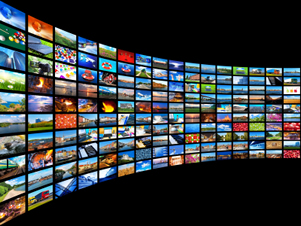 معنى الإعـلام في العلاقات العامة
نشر الحقائق والآراء والأفكار بين جماهير الهيئة والمؤسسة أو المنظمة سواء الجماهير الداخلية أو الخارجية لها
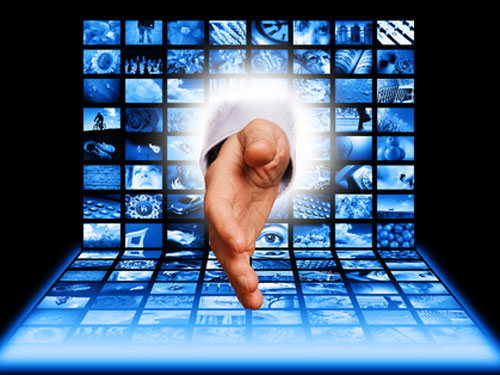 العلاقات الإنسانية
تعريف العلاقات الإنسانية
تنمية مجهود جماعي منتج للمنظمة أو للمشروع ومنتج للأفراد في الوقت نفسه
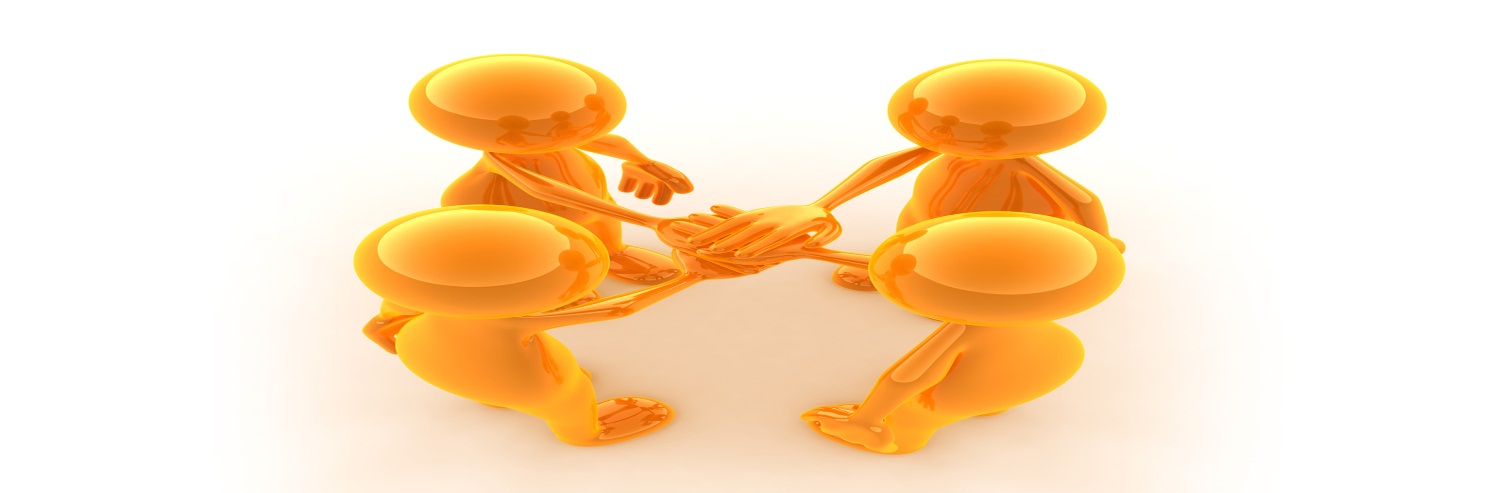 ثلاثة أهداف رئيسية للعلاقات الإنسانية
1
تعمل على تنمية روح التعاون بين الأفراد والمجموعات في محيط العمل
2
تحفز الأفراد والمجموعات على الإنتاج
3
تمكن الأفراد من إشباع حاجاتهم الاقتصادية والنفسية والاجتماعية
الدعـاية
تعريف الدعـاية
هي إحدى أنواع الاتصالات التي تحاول التأثير في الرأي العام وبلورته وتعديله كقوة للسيطرة على أفراد المجتمع وتوجيههم الوجهة التي حددت لهم عن طريق استغلال عواطفهم وغرائزهم وذلك من خلال استخدامها لوسائل الاتصال المختلفة
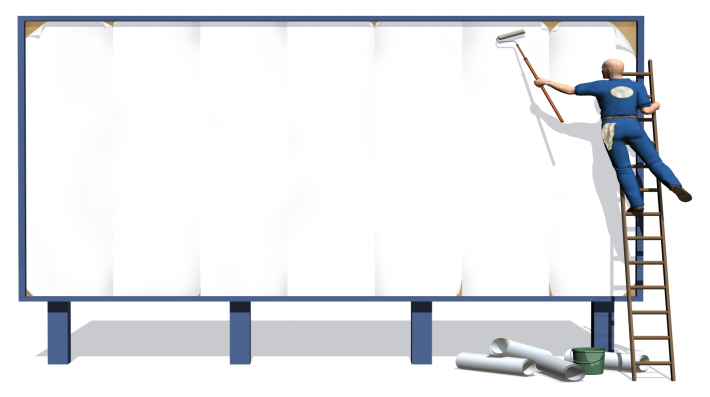 الإعـلان
تعريف الاعلان
جهود غير شخصية يدفع عنها مقابل وبواسطة ممول معين لعرض السلع والخدمات أو ترويجها
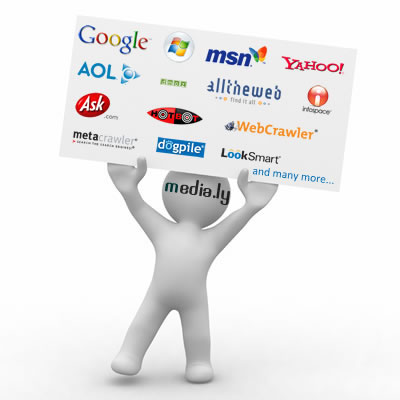 التسويق
تعريف التسويق
ما تسعى إليه المنظمة من ربح عن طريق تحقيق وتلبية احتياجات ورغبات جماعات المستهلكين
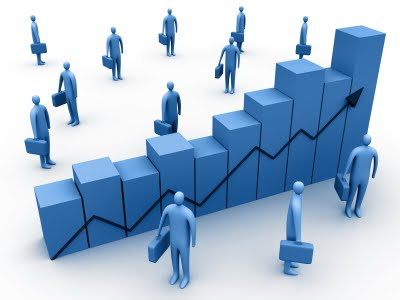 الشؤون العامة
تعريف الشؤون العامة
الشؤون العامة تعني موضوعات مختلفة باختلاف الناس وخاصة تلك الموضوعات أو الأمور التي تهم الشعوب والرأي العام مثل الأمور السياسية والدولية والأمور المتعلقة بعلاقة الحكومة مع المجتمع ككل، مثل مشاكل الهجرة والأسعار والخدمات العامة من مواصلات ونقل وانظمة وقوانين اجتماعية عامة أخرى
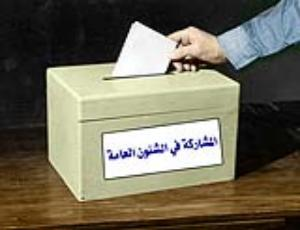 تمرين على كيفية إعداد تقرير صحفي جيد حول ما قالته الصحف عن المنشأة أو الجهاز الحكومي المعني
أهداف هذا التمرين
تحسين قدرات المتدربين على جمع القصاصات الصحفية وتصنيفها ووضعها في ملف أنيق كنشاط أساسي ضمن نشاطات أجهزة العلاقات العامة في المجتمع السعودي
محاولة تطوير نشاط (جمع القصاصات) في إدارات العلاقات العامة في الأجهزة الحكومية والمنظمات الخاصة في المجتمع إلى عمل إبداعي جيد
يسعى هذا التمرين إلى إكساب المتدرب المهارات التالية
القدرة على اختيار القصاصات وتصنيفها وترتيبها في شكل جيد
القدرة على استخلاص الأفكار الهامة منها فيما يخص اهتمام المنشأة من ناحية، وأهمية تلك الأخبار والقصاصات من ناحية أخرى وصياغتها في قالب تقريري جيد يقدم للإدارة العليا في المنشأة
الخطوة الأولى (10) دقائق
تقسيم المتدربين الى ثلاث مجوعات
كل مجموعة تتصفح الصحف التي وزعت على أفرادها
تختار أخباراً وموضوعات تناولتها هذه الصحف وتدخل في نطاق اهتمامها
الخطوة الثانية (15) دقائق
اختيار القصاصة المناسبة التي ستوضع في ملف القصاصات
الخطوة الثالثة (5) دقائق
يختار المدرب ما لا يزيد على ثلاث قصاصات من تلك التي تهم المنظمة أو المنشأة التي تنتمي إليها أعضاء المجموعة ويستخدمها في شرح الطريقة التي يتم بها كتابة تقرير قصاصات الصحف
الخطوة الرابعة (20) دقائق
على كل مجموعة أن تكتب تقريرها الخاص بملف القصاصات التي هي بصدد إعداده
أنشطة ومهام العلاقات العامة
أنشطة ومهام العلاقات العامة
تخطيط برامج العمل الزمنية والدورية للعلاقات العامة
المشاركة في اتخاذ القرار الإداري
عرض أو بيع برامج مشابهة للإدارات العليا
تقديم النصح والمشورة للإدارة العليا في الشؤون الإدارية والسياسية
أنشطة ومهام العلاقات العامة
الاستماع إلى الخطب والمحاضرات
العمل على التعاون مع المواطنين الآخرين
إعداد وتقديم الخطب والمحاضرات والتنظيم لها
العمل على التعاون مع الإدارة الوسطى
أنشطة ومهام العلاقات العامة
عمل ترتيب لقاءات إذاعية وتلفزيونية لمتحدثين ترغب المنشأة والمنظمة في عرض أفكارهم على الجمهور
البحث عن متحدثين للإجتماعات والندوات المنظمة
حضور الاجتماعات الإدارية وغيرها
كتابة خطب للآخرين
أنشطة ومهام العلاقات العامة
التحدث مع المحررين والمخبرين والصحفيين
تحضير مواد إعلامية لكل مناسبة
إعداد وتنظيم وإدارة المؤتمرات الصحفية والدعوة لها
التخطيط والتنظيم للاجتماعات المختلفة وتنفيذها
أنشطة ومهام العلاقات العامة
تخطيط وإدارة الأحداث
القيام بقياس الرأي العام ودراسته وتحليله
تنظيم الزيارات السياحية
كتابة مقالات معلوماتية أو تعريفية عن المنظمة في الصحف العامة
أنشطة ومهام العلاقات العامة
تحرير نشرة الموظفين أو مجلة المنظمة
تخطيط وتصميم وإعداد الكتيبات، والمنشورات والنشرات
الإشراف على لوحة الإعلانات
كتابة الرسائل
أنشطة ومهام العلاقات العامة
تصميم وإعداد الشرائح والأدوات والوسائل التعليمية الأخرى لخدمة المحاضرات
التخطيط لعمل الأفلام وأشرطة الفيديو
التخطيط للمعارض وتنفيذها والإشراف عليها
تصميم الملصقات
أنشطة ومهام العلاقات العامة
تهنئة الزوار والترحيب بهم
إعداد وتصميم جوائز للمناسبات والمسابقات المختلفة
الإشراف على طلبات الإعانات والقروض وتحديدها
التقاط الصور الفوتوغرافية
أنشطة ومهام العلاقات العامة
إعداد ملف القصاصات الصحفية وكتابة التقارير الصحفية حول ما قالته الصحف عن المنظمة
إعداد الردود الصحفية لشكاوى واستفسارات الصحفيين والجماهير
الإشراف على طلبات الإعانات والقروض وتحديدها
كتابة الأخبار المتعلقة بالمنظمة وإرسالها للصحف ووسائل الإعلام
خطوات جمع أنشطة ومهام العلاقات العامة
خطوات جمع أنشطة ومهام العلاقات العامة
مرحلة التنفيذ والإنتاج ( أو الاتصال)
مرحلة التقييم والمتابعة
مرحلة التخطيط ورسم السياسات
مرحلة الإدارة والتنسيق
مرحلة البحث وجمع المعلومات
الأعمال التي يقوم بها موظفو العلاقات العامة
الأعمال التي يقوم بها عادة موظفو العلاقات العامة
جمع المعلومات وتوزيع الإستمارات البحثية ومواجهة الجماهير
كتابة الرسائل
الرد على الهواتف والاستفسارات اليومية العادية
إعداد ملف وتقرير القصاصات الصحفية
الأعمال التي يقوم بها عادة موظفو العلاقات العامة
المشاركة في كتابة الأخبار الصحفية والتحضير لها
التقاط الصور الفوتوغرافية
المشاركة في تنفيذ المعارض والإشراف عليها
استقبال الضيوف ومصاحبتهم وإجابة احتياجاتهم
الأعمال التي يقوم بها عادة موظفو العلاقات العامة
متابعة لوحات الإعلانات
تصميم وإعداد الشرائح والأدوات الأخرى التعليمية المساعدة
تحضير المواد الإعلامية للمناسبات المختلفة
المشاركة في تنفيذ وتنظيم الاجتماعات والندوات
الأعمال التي يقوم بها عادة موظفو العلاقات العامة
المشاركة في تصميم الملصقات وإعداد الشرائح
التحدث مع المحررين والمخبرين والصحفيين في كثير من الأحيان
التعامل اليومي مع المراجعين والموظفين وتلبية احتياجاتهم
ملف القصاصات الصحفي
ملف القصاصات الصحفي
هو ملف يومي أو أسبوعي، يعده رجل العلاقات العامة ثم يقدمه للإدارة بغية عرضه على الإدارة العليا لمعرفة وتتبع ما نشر          في الصحف فيما يخص اهتمامات المنظمة ويمس أنشطتها    وتفاعلاتها المختلفة
تمرين
الخطوط الجوية لمجلس التعاون
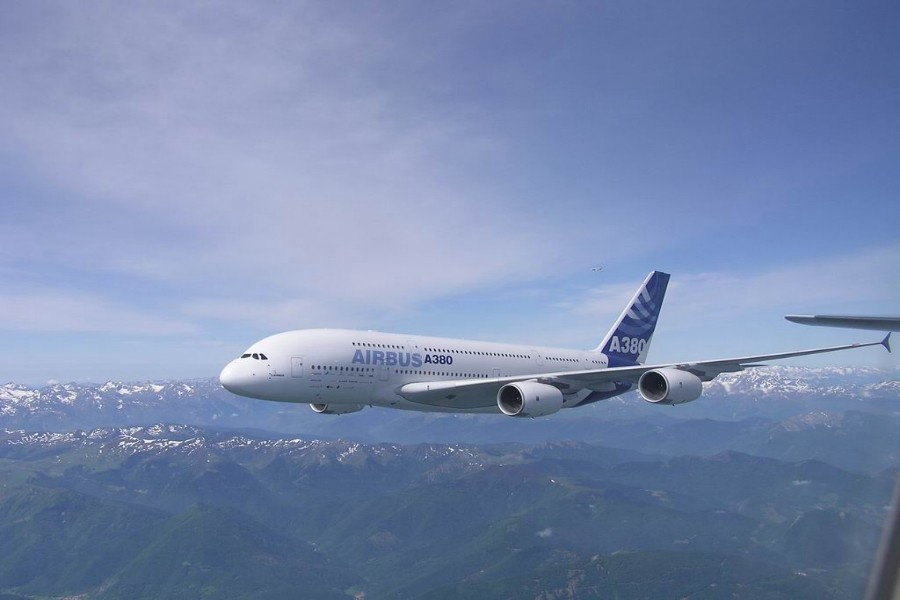 أنشئت الخطوط الجوية لمجلس التعاون في 8/8/1375 هـ ويقع مقرها في مدينة (سين) ولها العديد من الفروع المنتشرة في أرجاء العالم العربي... وبمناسبة مرور خمسة وعشرين عاما على تأسيسها فقد رغبت الإدارة العليا لمؤسسة الخطوط الاحتفال بهذه المناسبة وإبراز الدور الفعال الذي تؤديه هذه المؤسسة في خدمة المجتمع العربي
الخطوط الجوية لمجلس التعاون
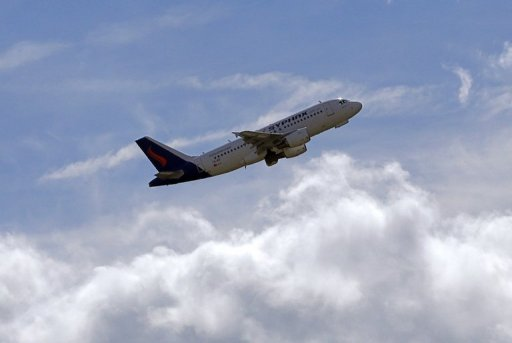 وقد صدر قرار بتكليف مدير عام العلاقات العامة في المؤسسة بعمل الترتيبات اللازمة وحدد يوم 8/8/1430 هـ لإقامة حفل بهذه  المناسبة تنفيذاً لذلك

قام مدير عام العلاقات العامة بعقد اجتماع دعي إليه رؤساء الأقسام في العلاقات العامة ودار الحوار التالي
مدير العلاقات العامة
أود في البداية أن أرحب بكم جميعاً في هذا اللقاء وأحب أن أزف إليكم خبراً مفاده أن الإدارة العليا في المؤسسة قد كلفت إدارة العلاقات العامة بعمل برنامج حافل لإبراز دور مؤسسة الخطوط الجوية لمجلس التعاون والاحتفال بمرور خمسة وعشرين عاماً... وأود منكم خلال هذا الإجتماع التركيز على الخطوات الواجب عملها والأنشطة التي تساعد في إبراز هذه المناسبة
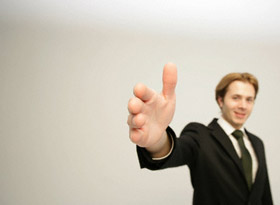 فرناس (مدير الشؤون الإعلامية)
إنه لشيء جميل ان تقوم إدارة الخطوط الجوية بهذه الخطوة وفي اعتقادي أن الهدف من هذا الاحتفال سيكون إعلامياً في الدرجة الأولى ومن جانب قسم الإعلام فإنني أعتقد أن أفضل ما يمكن أن يقدم خلال هذه الفترة هو إصدار عدد خاص بمجلة- يا مرحبا- كما أنني سأركز جهود القسم في إعداد العديد من المقالات والأخبار لتنشر في صحف البلاد العربية
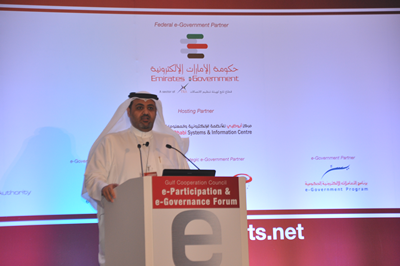 أحمد (مسؤول عن العلاقات الخارجية)
أحب أن أنوه بداية بدعم الإدارة العليا في المؤسسة وثقتها في إدارة العلاقات العامة وإسناد هذه المهمة لها.. أما بخصوص الاحتفال فأحب أن أوضح أن في مجال عمل العلاقات العامة يجب أن يبداً من الداخل، فيجب أن نقوم بتوطيد العلاقات مع الجمهور الداخلي، وتركيز بعض الجهد للاحتفال بجمهور العاملين في مؤسسة الخطوط الجوية لمجلس التعاون ... فمثلا يمكن الاحتفال بتكريم الموظفين المثاليين أو المبدعين في أعمالهم، كما أنه بالإمكان الاحتفال بتكريم من أمضى عشرين عاما فأكثر في خدمة المؤسسة
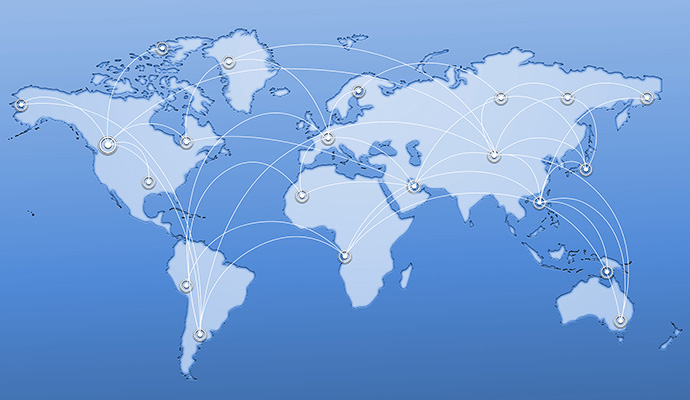 عدنان (رئيس قسم المراسم)
مقاطعا حديث أحمد : أنا في الواقع لي تحفظ على كلامك يا أخ أحمد، فأنت ذكرت العديد من الأنشطة الموجهة للجمهور الداخلي، وأنا لا أعتقد أن الجمهور العامل في المؤسسة بحاجة  إلى زيادة في التعرف على المؤسسة كما ذكرت... ثم إن هذه الأعمال هي مجرد دعاية للمؤسسة ولا أظن أن موظفي المؤسسة بحاجة إلى مثل هذا النوع من الدعاية
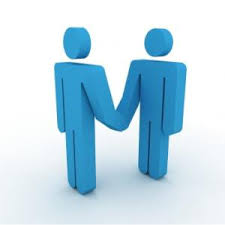 أحمد – بعد أن أخذ الإذن بالحديث
أحب أن أوضح هنا أن الأخ عدنان يفتقد إلى أبجديات العمل الإعلامي، وإلى صفات رجل العلاقات العامة المثلى.... فقد ذكر أن الاحتفالات التي تقام للجمهور الداخلي هي من قبيل الدعاية، إلا أنني أحب أن أصحح معلوماته فأقول إن هذا العمل هو من قبيل العلاقات الإنسانية الفعالةللإدارة العليا
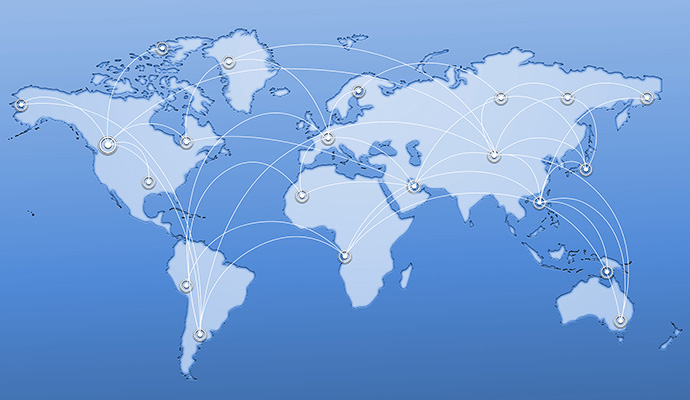 برهان سايكو (مسؤول النشاط الإجتماعي)
أرجو أيها الأخوة أن نتحلى بالنفس الطويل، وألا نتطرق إلى أمور تثير الحزازات. فليس المهم أن نميز بين الدعاية أو التسويق، أو حتى الإعلام. المهم أن كل هذه الأنشطة التي ذكرتموها تقع تحت مظلة أعمال العلاقات العامة وما دام أننا قد كلفنا من قبل الإدارة العليا فإنه ليس بالضرورة أن نذكر أن هذا النشاط دعائي أو إعلامي، المهم أنه نشاط نابع من إدارة العلاقات العامة
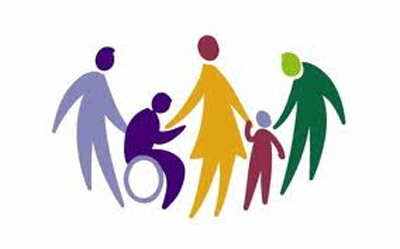 فرناس
في الحقيقة أستطيع أن أقول إن كلاً منا أدلى بدلوه في هذا المجال،إلا أنني أتساءل عن الصمت الرهيب الذي يمارسه مدير عام العلاقات العامة معنا؟؟
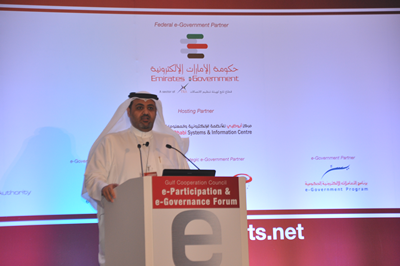 مدير العلاقات العامة
في الواقع أنا لم أشأ أن أتدخل في الحديث بينكم،بل فضلت الالتزام بالهدوء وأن أراقب عن كثب وجهات نظر الجميع في هذا الشأن...وأحب أن أعلق بأنني قد استطعت أن أكون فكرة عامة عن الأنشطة التي يمكن أن تساهم بها إدارة العلاقات العامة في المؤسسة...إلا أنه من خلال النقاش الذي دار بينكم لاحظت أن لدينا مشكلة كبيرة ونظراً لانتهاء وقت الدوام والساعة تشير إلى الثانية والنصف فإنني أعدكم بمناقشتها معكم في الاجتماع القادم
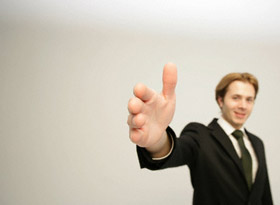 أسئلة للنقاش
ما المشكلة المعروضة أمامك وما سببها؟
هل تستطيع أن تساعد الموظفين في هذه المؤسسة على تخطيط وتنفيذ ما يلي في هذه المناسبة؟
نشاط إعلامي
نشاط إعلاني
نشاط علاقات إنسانية
نشاط دعائي
نشاط تسويقي
المعارض و الأسواق التجارية
يمكن للعلاقات العامة تحقيق فائدة كبيرة من المعارض سواء أكانت هذه المعرض كبيرة أم صغيرة، أم سوق تجارية دولية أم عروض خاصة أم حتى كرنفالات محلية أم مجرد أعياد
المعارض و الأسواق التجارية
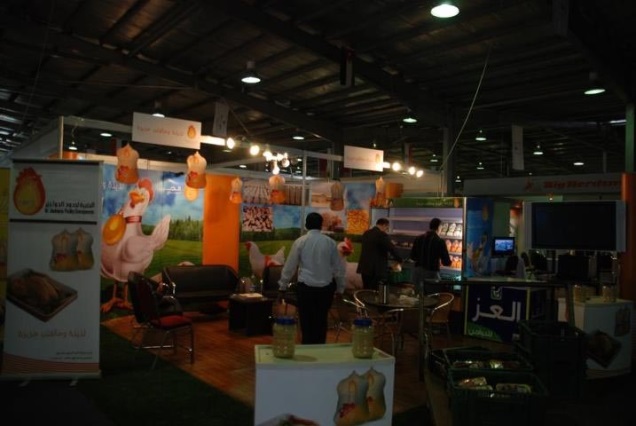 تتميز كل من المعارض الضخمة والسواق التجارية بالخصائص والمميزات العامة ذاتها. فهي تقام في أماكن مشهورة و تكون لها أعدادات ضخمة ومعقدة وهي تستمر في الغالب ثلاث أو خمسة أيام و أحيانا أطول من ذلك، 
قد يصل الأعداد لها شهورا وهي غالبا ما تتميز بالإثارة و المتعة 
(خاصة إذا كانت تقام ي مكان خارج البلاد)
الخصائص والمميزات
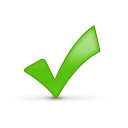 أنواع المهام المختلفة في العلاقات العامة 
أثناء المعارض
أنواع المهام المختلفة في العلاقات العامة أثناء المعارض
تنظيم المعرض
تجهيز و إدارة مكان معين في المعرض
معرفة المزيد عن معارض وعروض العلاقات العامة
دعم العلاقة العامة أثناء المعرض
تقديم الدعم للمكان المخصص في المعرض
المؤسسة العارضة ـــ هل هي جزء من مجموعة شركات أكبر أم أنها مؤسسة ضخمة تتكون من عدد من الشركات أم أنها أحد العرضين المستقلين؟
ما يقومون بعرضه ــ ما المنتج المعروض؟
هل هناك أيه خصائص معينه أو غير عادية لمكان العروض أو للمعروضات؟
ما النشرات أو العينات المجانية المتاحة، و ما الأنشطة الترويجية المنتظر تنفيذها خلال المعرض؟
تجهيز وإدارة مكانك الخاص في المعرض
تجهيز وإدارة مكانك الخاص في المعرض
إن التجهيز السيئ و الإدارة المهملة لمكان معين خلال المعرض بالتأكيد هو نتيجة لعلاقات عامة سيئة. و بالتالي لم تظهر المؤسسة التي تمثلها في هذا المكان بأفضل صورة لها , حيث إن من أهداف إدارة الأماكن خلال معرض ما بالنيابة عن أية مؤسسة هو إبرازها و وقديمها في أفضل صورة. فيجب ألا يكون ذلك في المظهر فقط ، و لكن يجب أن تتم إدارة هذا المكان أيضا بشكل دقيق ومميز , فإذا حدث، فأنه سيساعد على تحسين سمعة المؤسسة
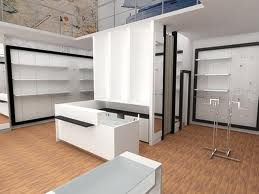 تخطيطات ما قبل المعرض
المواد الدعائية ونشرات المعرض
نشرات أخبار المعارض
المادة الإعلانية والترويجية
تقوم إدارة إي معرض ضخم بإصدار نشرة إخبارية خاصة بالمعرض و قد يكون هناك إصدار واحد منها، و قد يكون هناك إصدارين أو ثلاثة منها وذلك حسب طول مدة العرضوقد يتطلب الأمر تعاونا منك , فإذا لم يطلب منك ذلك فأعرض مساعدتك عليهم
ليس من الضروري دائما إصدار نشرات ترويجية زاخرة بالمعلومات غير المتعلقة بالموضوع وتذكر أن هناك مئات من أماكن العرض مثل مكانك، و يقوم مستأجرو هذه الأماكن بالتقديم مثل هذه المادة الإعلانية
الإدارة الجيدة لمكان العرض
الأثاث
الزخارف والديكورات
تنظيف المكان
المتعاقدون
تنظيم المعرض
الزيارات
تتطلب جميع أنواع الزيارات العديد من أنواع التخطيط و التنظيم، وذلك وفقا لنوع الزيارة و وضع الزائر , والحصول على جميع المعلومات الصحيحة لنجاح الزيارة يعد أحد أهم الأدوار الأساسية للعلاقات العامة، سواء أكانت الزيارة من أجل عميل ما أو المؤسسة نفسها. يمكن أن تؤدي الزيارة الناجحة الى نتائج مبهرة لسمعة و صورة المؤسسة المعينة عن طريق وضعها بقوة امام الجمهور و منحها مكانه متميزة
الزيارات
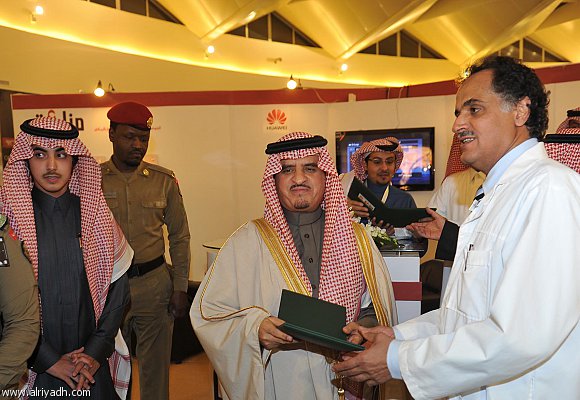 ثمة سمتان مميزتان لزيارة الشخصيات المهمة للغاية تتمثلان في الجدول الزمني الذي يجب الالتزام به و إجراءات الأمن الضرورية و احيانا، سيكون هناك ايضا بشكل لا يمكن تجاهله. مستوى من البروتوكول يجب الحفاظ عليه لابد ان تضع في الحسبان بعض المسائل الاخرى مثل الشخص الذي سيقوم بتحية هذه الشخصية المهمة، وكيفية توجيه الحديث عن الزائر ، 
والاسبقية و الصدارة في السير و غيرها من الامور المشابهة
زيارات الشخصيات المهمة جداً
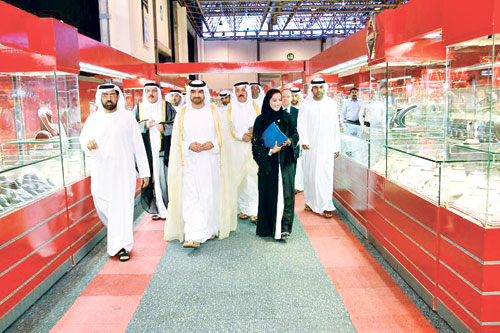 الشخصيات الاجنبية المهمة
عندما تقوم بعض الشخصيات الأجنبية المهمة مثل أحد السفراء أو الدبلوماسيين بالزيارة، فيستلزم الأمر القيام ببعض الاتصالات والتخطيطات 
قبل القيام بالزيارة
قد تكون هذه الزيارة جزء صغير من زيارة كبيرة و طويلة او زيارة ممتدة تقوم بها الشخصيات المهمة والتي قد تقوم بزيارة مناطق اخرى عديدة في 
المنطقة أو الاقليم
يكون توفير الامن في العادة و الاعتبار الرئيسي، و ستكون هناك بعض المؤسسات المضيفة التي يجب ان تناقش معها الدور الذي ستقوم به هذه المؤسسات في الزيارة
الزيارات الرئاسية
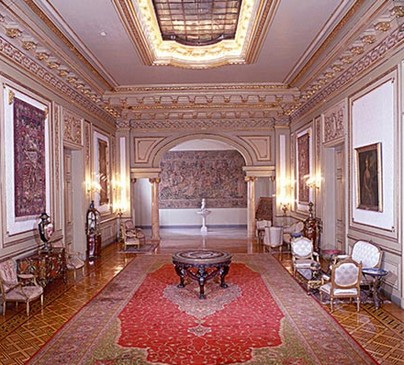 إدارة الأزمات
إدارة الأزمات
تعتبر إدارة الأزمات شكل من أشكال الإدارة العامة التي كانت حتى وقت قريب غير معروفة بشكل كبير أو حتى لم يتم التفكير بها. إلا أنه في الأعوام الأخيرة، أدى عدد و حجم الكوارث في العالم إلى التركيز على الحاجة إلى شكل من أشكال العلاقات العامة و الذي قد يساعد المؤسسة في التغلب على الأزمة ببعض المصداقية
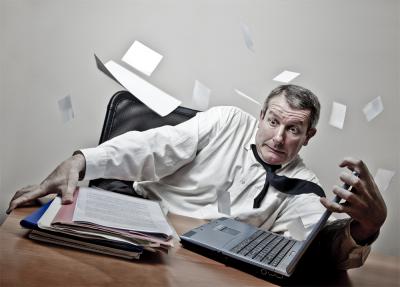 ما المقصود بإدارة الأزمات؟
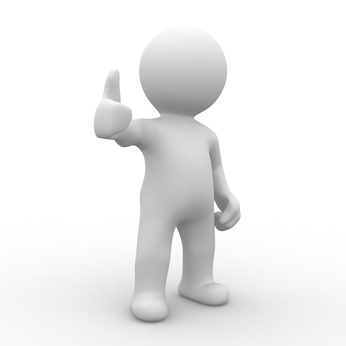 إدارة الأزمات هي القدرة على التكيف مع حالات الطوارئ التي قد تنشأ بطريقة تمكن المؤسسة من تجنب حالة أقصى قدر من الضرر الذي يمكن أن 
يحدث ــ اياً كانت الظروف
ويجب على أية مؤسسة يكون من سوء حظها أنها تواجه موقفاً طارئاً من أي نوع أن تكون قادرة على فقط على التغلب على مثل هذه الأزمة و أن تظهر 
للجميع قدرتها على ذلك
كيفية التغلب على الأزمات
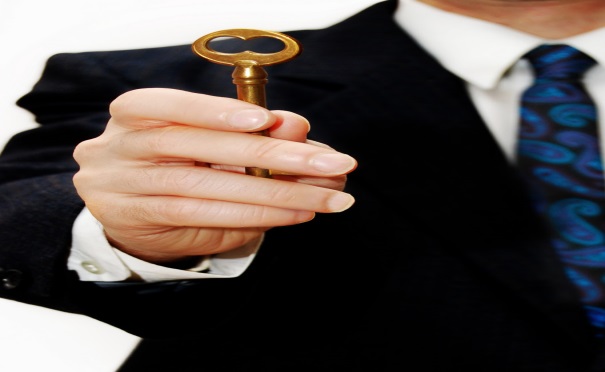 عادةً ما يكون رد الفعل الأول تجاه إحدى الأزمات هو الفزع المتبوع بالارتباك تكون المراحل الأولى من أية أزمة مراحل بداية فوضى، فتبدوا المعلومات 
غامضة أو غير موجودة على الإطلاق
في مثل هذه المواقف، يكون هناك كم هائل و متنوع من التفاصيل التي يجب التعامل معها بسرعة و هدوء و فاعلية و لكن يجب أن يتم التغلب على مثل هذه الأزمات؟ إن معرفة الطريقة التي يمكن من خلالها أن يتم معالجة الأزمة 
بشكل جيد هي العامل الأساسي للتغلب على هذه الأزمة نهائياً
فيما يلي بعض القواعد الأساسية التي تنطبق على جميع أشكال الأزمات، و إذا قمت بإتباع هذه القواعد
فإنك ستكون على أتم استعداد للتغلب على مثل هذه المواقف
ومن الطبيعي أن تختلف التفاصيل من موقف لأخر
ولكن المبادئ كما هي
التقييم
أنظر إلى المؤسسة بأقصى قدر من الموضوعية . حاول أن تتخيل الموقف الذي يمكن أن يحدث، انفجار كبير في المصنع أو حدوث حالة تسمم طعام جماعية أو انفجار قنبلة في أحدى محطات السكك الحديدية أو حريق في أحد مراكز التسوق التجارية. هذه أنواع من السيناريوهات التي يمكن أن تؤثر على المؤسسة و على سمعتها: فكر في هذه السيناريوهات من خلال طريقة "ماذا لو ...؟!
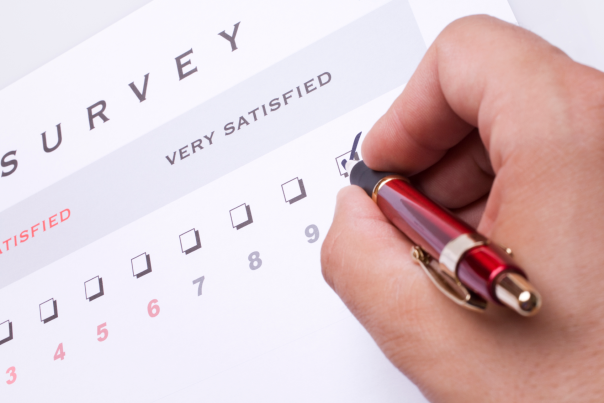 التخطيط
ضع الخطط للطوارئ، حتى و أن كانت بسيطة تشمل جميع أنواع الأزمات المختلفة المحتمة. و قد تختلف هذه الخطة عن غيرها، و لكن أيضاً يمكن أن يتم وضع خطة واحدة و تعديلها لتتناسب جميع الأزمات المحتملة
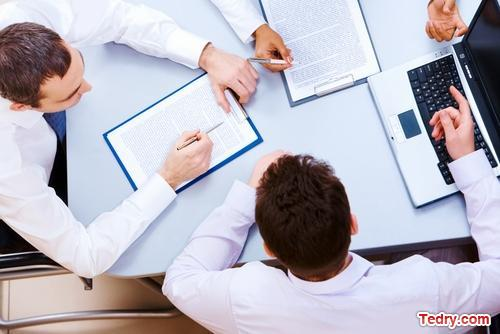 الإعداد
خصص مكاناً مناسباً لإدارة الأزمات وعين العاملين الأساسين، ثم قم بتوزيع المهام والمسئوليات عليهم. و تعتبر الاتصالات الجيدة من الأمور الحيوية للغاية في حالة حدوث أية أزمة، لذا أبحث عن وسائل الاتصال المتاحة في المؤسسة
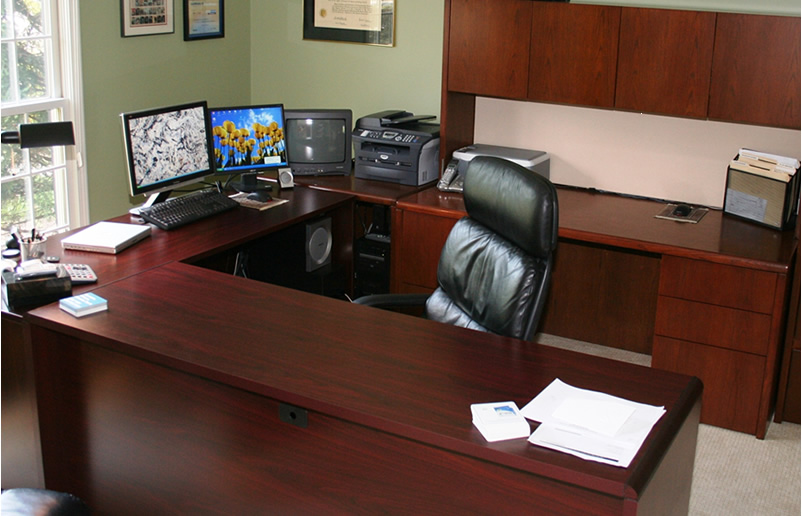 التدريب
تدرب على كل هذا مع جميع أفراد الفريق الذي تعمل معه حتى تعرفوا على ما يجب عليهم القيام به و متى و كيف فالاستجابة السريعة من الأمور المهمة للغاية في المراحل المبكرة من أية أزمة
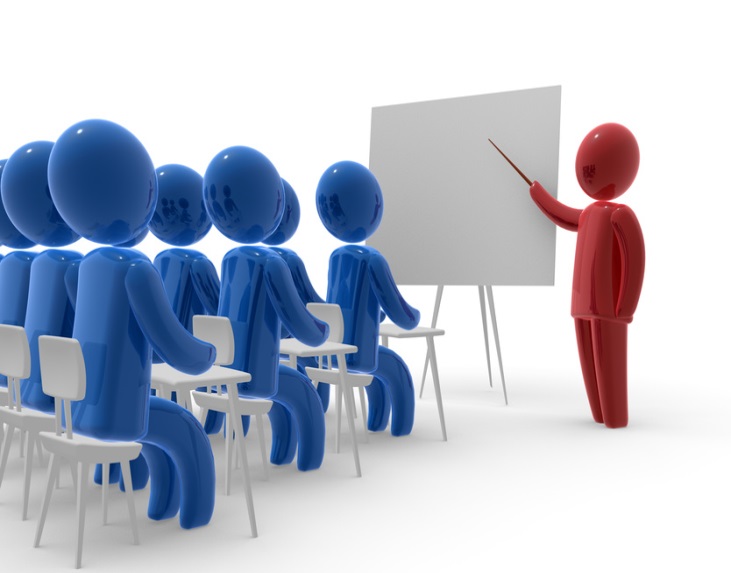 تعديل الخطط
لن تدوم أية خطة للأبد. فالمواقف والأشخاص جميعاً يطرأ عليها التغيير ولهذا تذكر أن تحدث أو تعدل الخطة على فترات منتظمة للتكيف مع هذه التغيرات
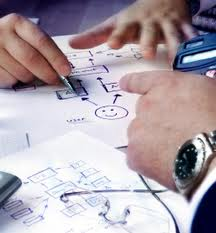 بعد انتهاء الأزمة
يمكن أن تكون عواقب الأزمة في بعض الأحيان فوضوية و ممتدة
و لذلك، فلابد التخلص من عواقب الأزمات بأي شكل من الأشكال
ومن المحتمل أيضاً أن يتبع أية أزمة تحقيق معقد و طويل، بالإضافة إلى جمع بعض الأدلة عن هذه الأزمة،وجميعها مهام سوف تستلزم عمل جانب المؤسسة ومن جانب أعضاء الفريق
إن التعامل الحذر والكفء مع جميع قضايا العلاقات العامة يمكن أن يقلل بشكل كبير من أية عواقب أو انطباعات خاطئة تكون قد نشأت من الأزمة
التعامل مع وسائل الإعلام
التعامل مع وسائل الإعلام
تختلف وسائل الإعلام ــ المرئية منها و المسموعة ـــ عن الصحافة، حيث لها مميزات و عيوب خاصة. و هناك شئ واحد مشترك بين الإذاعة و التلفيزيون وهو أن ما تقدمانه هو شيء وقتي إلا أنه إذا تم تسجيله، بينما يمكن قراءة الصحف مرات عديدة
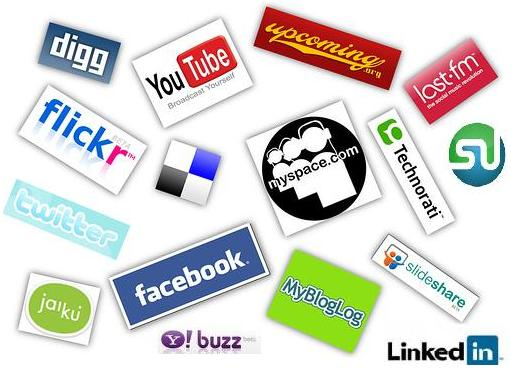 التأثير
يمكن أن تلعب العلاقات العامة دوراً كبيراً في البث الإذاعي والتليفزيوني من مجرد إرسال البيانات الإخبارية إلى محطات الإذاعة والتليفزيون
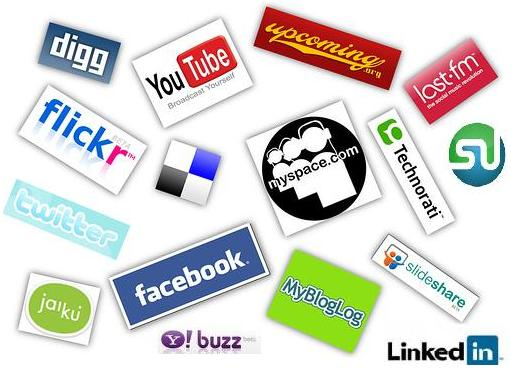 الجمهور
هناك جماهير كثيرة للتلفيزيون و الإذاعة، وازداد عدد هذه الجماهير بسبب وسائل الاتصال المتقدمة عبر الأقمار الصناعية فشبكة "س إن إن" الإخبارية ــ على سبيل المثال ــ يراها مئات الملايين من البشر اليوم في جميع أنحاء العالم بسبب استخدام أساليب و معدات البث عبر الأقمار الصناعية
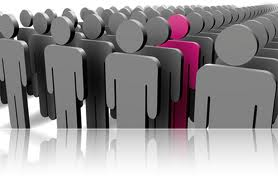 التليفزيون
ازداد استخدام التليفزيون كوسيلة إعلامية بشكل هائل في الآونة الأخيرةوبسبب تزايد استخدام الاتصال بالأقمار الصناعية و التكنولوجيا المتقدمة وطرح قنوات محلية و دولية جديدة في أشكال مختلفة، فأصبحت تغطية التليفزيون مباشراً على مستوى العالم على مدار اليوم أمراً ممكنا و لقد حدثت طفرة هائلة في إذاعة نشرات الأخبار و أهم الأنباء
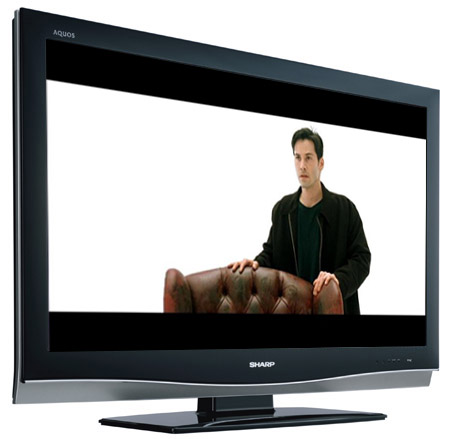 الراديو
إحدى أهم مميزات الراديو مقارنة بالتليفزيون أنه غير مقصور في الجمهور في الأماكن المغلقة، فهو وسيلة قابلة للحمل بشكل كبير، خاصةً منذ ظهور "أجهزة الراديو الصغيرة " 
و تلك التي يمكن تعليقها في الحزام، و الأنواع الأخرى الصغيرة للغاية من أجهزة الراديو
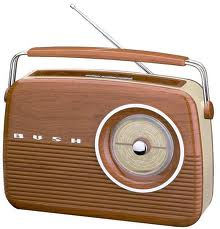 المواد الخاصة بالملف الوثائقي
قد يكون لديك أحد الأفلام أو الشرائط الفيديو أو بعض الصور التي يمكن أن يتم عرضها بشك كامل أو جزئياً. يتم توجيه الشكر لصاحب الهذه المواد و دفع رسوم الاستخدام. و هذه و الرسوم في العادة قابلة للتفاوض
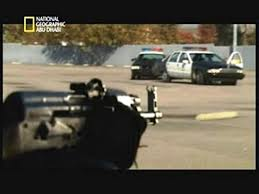 قنوات المعلومات
تعتبر هذه امتداد للتليفزيون و متاحة فقط للأجهزة التي بها التجهيزات اللازمة لاستقبالها (معظم الأجهزة المنزلية) وهي في الواقع برامج متخصصة مرئية، تغطي مدى واسع من الموضوعات المختلفة وتوفر المعلومات عندما يحتاج إليها المشاهد وتعتبر كل من تليكست وسيفاكس قناتين متاحتين على القنوات الأرضية في الوقت الحال في الولايات المتحدة، 
ولكن مع التطور الحادث في كابل التليفزيون والأقمار الصناعية، أصبح هناك الكثير من القنوات المتاحة
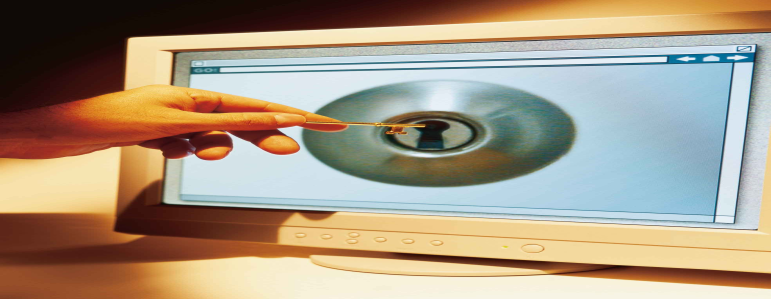 التخطيط و وضع البرامج
فائدة البرنامج
إذا لم يكن هناك برنامج لعمل العلاقات العامة، فإنها ستصبح غير منظمة وغير مرتبطةو لن يتم إلا القليل من العمل بطريقة مرضية، كما أنه لم يتم الحصول على نتائج عمل مرضية
البرنامج
يجب أن يتم تصميم البرنامج ليتمر لفترة معقولة من الزمن، 12 شهر على الأقل إذا لم يكن أطول من ذلك. مثل هذا البرنامج يعتبر مهمة معقدة و يجب أن يتناول استراتيجية خاصة بنشاط العلاقات العامة. و من ثم فإن البرنامج هو "الاستراتيجية”
الأمور الغير المتوقعة
يجب أن يتم تخطيط أي برنامج بشكل مسبق، لفترة لا تقل بالطبع عن ثلاثة أشهر ويجب دائما ترك مساحة حرية حتى يمكن التعامل مع الأمور الغير متوقعة
المرونة
اسمح ببعض المرونة في برنامج العلاقات العامة و قم بإجراء بعض المراجعات المنتظمة على فترات منتظمة. اسمح أيضاً بوجود بعض الأحداث الثابتة ــ و هي التي تقع في مواعيد منتظمة مثل نشر الصحف و النشرات الخاصة بالشركة و إصدار التقرير السنوي و المعارض الخاصة بالمؤسسة و غيرها من الأعمال الأخرى
ترتيب الأولويات
من أجل أفضل لنتائج للبرنامج، يجب أن تضع دائما في حسبانك دائماً وجود (أو عدم وجود) الموارد التالية
الموارد المالية
الخامات
الموارد البشرية
الموازنات
يجب أن تقوم أقسام العلاقات العامة في الشركات بتقديم برامج واضحة التكلفة للإدارة. وبالمثل، يجب على المكاتب الاستشارية التي تقوم بعمل العروض التقديمية لأحد العملاء أن تدرج برنامجاً مفصلاً بالمقترحات مدعومة بموازنة تم مراجعتها بشكل دقيق
السيطرة على البرنامج
إن أفضل سيطرة على البرنامج تكون من خلال متابعة يومي أو أسبوعي. قد يكون هناك نظام موجود بالفعل يمكن تعديله بسرعة وسهولة و فيما يلى مثالان لوسائل التحكم في برنامج العلاقات العامة
الجداول الزمنية
إنها تساعد في معرفة حجم الوقت والموارد البشرية التي يتم استخدامهاويمكن أن تعمل كنظام إنذار مبكر على إمكانية حدوث بعض التجاوزات، كما يمكن أن تستخدم أيضاً كنماذج لقياس أداء أي عمل مستقبلي وهي تساعد بالإضافة إلى ذلك في حساب المصروفات و التكاليف ويمكن أن يتم جمع مقارنة الجداول الزمنية،وحساب إجمالي النتائج ومقارنته بأي إجمالي مستهدف
أرقام الوظائف
تفيد في التحكم في التكاليف عن طريق تحديد جميع الفواتير والطلبات المتعلقة بها , وأرقام الوظائف تساعد في سرد وتحديد البنود المتعلقة بالمخصصات التالية لمراكز التكاليف
كيفية تخطيط احد البرامج
الملزمة التريبية
إيتكيت الاجتماعات والمقابلات
تعرف الاجتماعات بأنها جميع أشكال اللقاءات التي تتم بين الأفراد لتبادل الأفكار والآراء والمعلومات وتحقيق التفاهم بين المجموعة
ولكي يحقق الاجتماع أهدافه يجب أن يخطط له بحيث يحدد الغرض منه، فلا يطالب من العضو التوجه إلى اجتماع دون أن لا يعرف الغرض منه، كما يجب أن تحدد موضوعات المناقشة في الاجتماع والأعضاء الذين يشاركون فيه وموعده
أما المقابلات واللقاءات الرسمية فتعتمد بصفة أساسية على عملية تبادل الآراء والأخذ والرد بين طرفي المقابلة وعادة ما يكون الهدف من المقابلات أو اللقاءات تحقيق غرض أو عدة أغراض مما يأتي
الهدف من المقابلات أو اللقاءات تحقيق
التأثير أو الدفع
نقل المعلومات
تحقيق التعاون
الحصول على المعلومات ومعرفة الحقائق
إدارة الاجتماع
إدارة الاجتماع
عند إدارة اجتماع يصبح من يرأسه في دائرة الضوء فبجانب المهارات الإدارية يجب أن يتمتع من يدير الاجتماع بالمعرفة التامة لإتيكيت وبروتوكول إدارة الاجتماعات
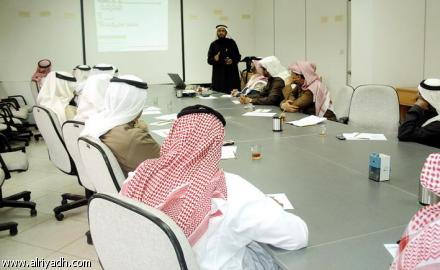 تقديم الاعتذار في حالة عدم إخطار المشاركين قبل الاجتماع بوقتاً كافٍ
إخطار المشاركين في الاجتماع قبل عقده بوقتاٍ كافياً
انتقاء المشاركين في الاجتماع بعد تأني وتفكير عميق
التفكير الجيد في موعد الاجتماع
وتلخص أهم قواعد الاتيكيت والبروتوكول الواجب مراعاتها عند إدارة الاجتماع فيما يلي
تقديم المشاركون الجدد إلى الاجتماع بسلوك مجامل
معاملة المسئولين التنفيذيين الأصغر سناً بطريقة إنسانية
توزيع جدول أعمال الاجتماع قبل موعده بوقت كافٍ
وتلخص أهم قواعد الاتيكيت والبروتوكول الواجب مراعاتها عند إدارة الاجتماع فيما يلي
يقرر الداعي للإجتماع مسبقاً الوقت المناسب لانتظار المشاركين المتأخرين عن الحضور
عدم التدخين إذا كان ذلك غير مسموح به في غرفة الاجتماعات
الوعي والإدراك لأي توتر يمكن حدوثه أثناء المناقشات والعمل على إزالته
وتلخص أهم قواعد الاتيكيت والبروتوكول الواجب مراعاتها عند إدارة الاجتماع فيما يلي
أن يضع رئيس الاجتماع عيناً على الساعة. وعيناً أخرى على جدول الأعمال
أن يتعامل رئيس الاجتماع منع من يحاولون أخذ أكثر من حقهم بذكاء وسرعة بديهة
الثناء على كل من يقدم إيضاحات أو عرضاً أو كلمة في الاجتماع
العمل على أن يكون مكان الاجتماع مريحاً للجميع
وتلخص أهم قواعد الاتيكيت والبروتوكول الواجب مراعاتها عند إدارة الاجتماع فيما يلي
إذا كان زمن الاجتاع طويلاً جداً فمن المناسب أن يتخلله فترة راحة
إبلاغ المجتمعين بموعد الاجتماع المقبل
دليل إتيكيت حضور الاجتماعات
أن يكون المدعو إلى الاجتماع مستعداً للحضور إلى الاجتماع ومناقشة موضوعاته
الوصول إلى مكان الاجتماع في الموعد المحدد
إتيكيت حضور الاجتماعات
إذا تأخر موعد بدء الاجتماع لأي سبب من الأسباب فيمكن الدخول في حوار ودي مع الجالسين
عدم مقاطعة الآخرين أثناء الحديث
أن يفكر عضو الاجتماع قبل أن يتكلم
عدم الاستحواذ على المناقشة أو الإطالة في عرض وجهات النظر
إتيكيت حضور الاجتماعات
من الأمور الطبيعية الاستفسار عن أي نقطة غامضة خلال المناقشة
يجب شكر رئيس الاجتماع في نهاية الجلسة
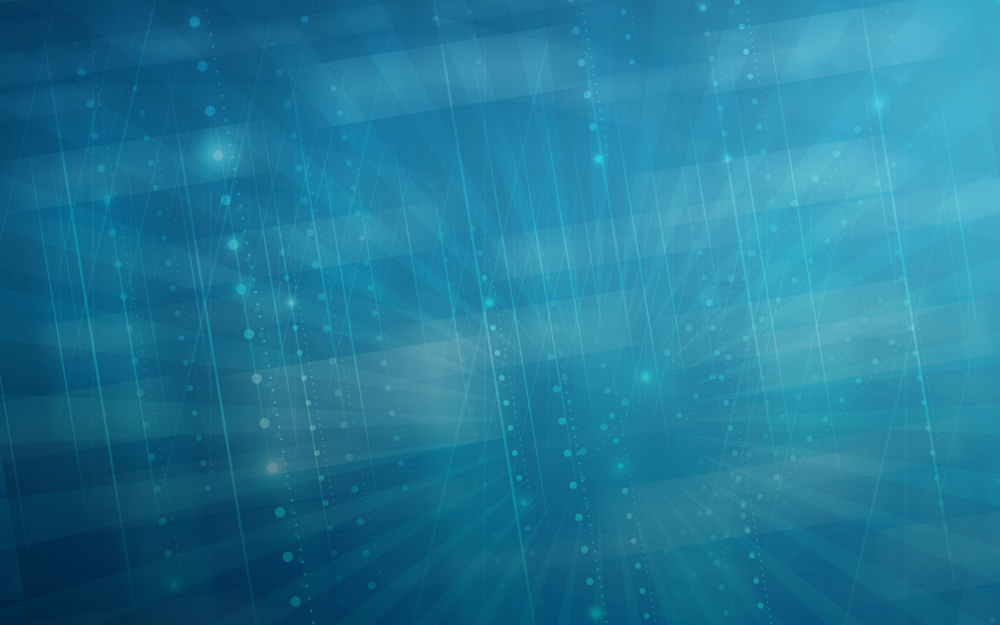 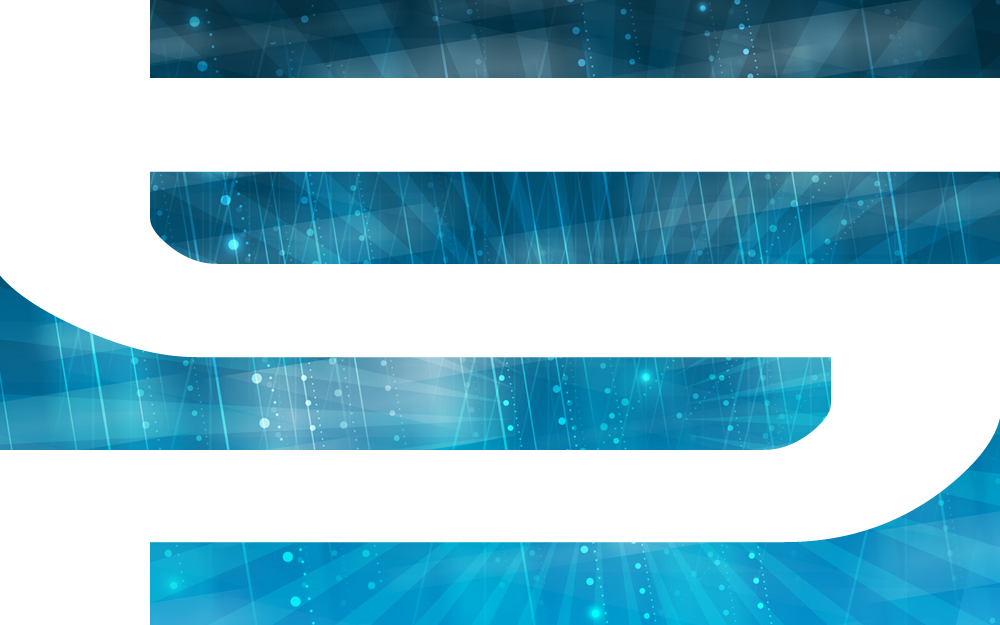 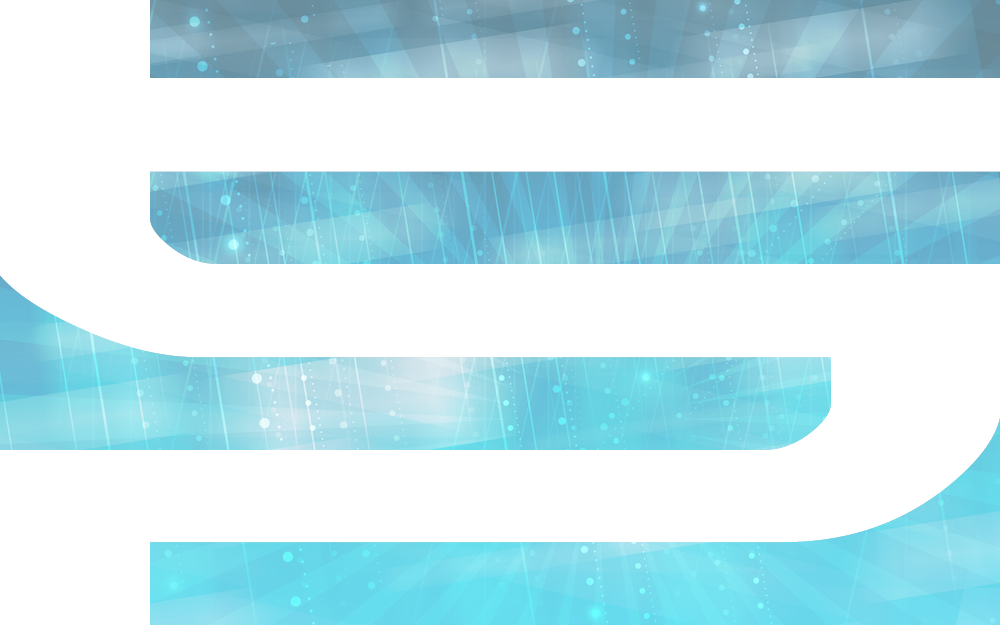 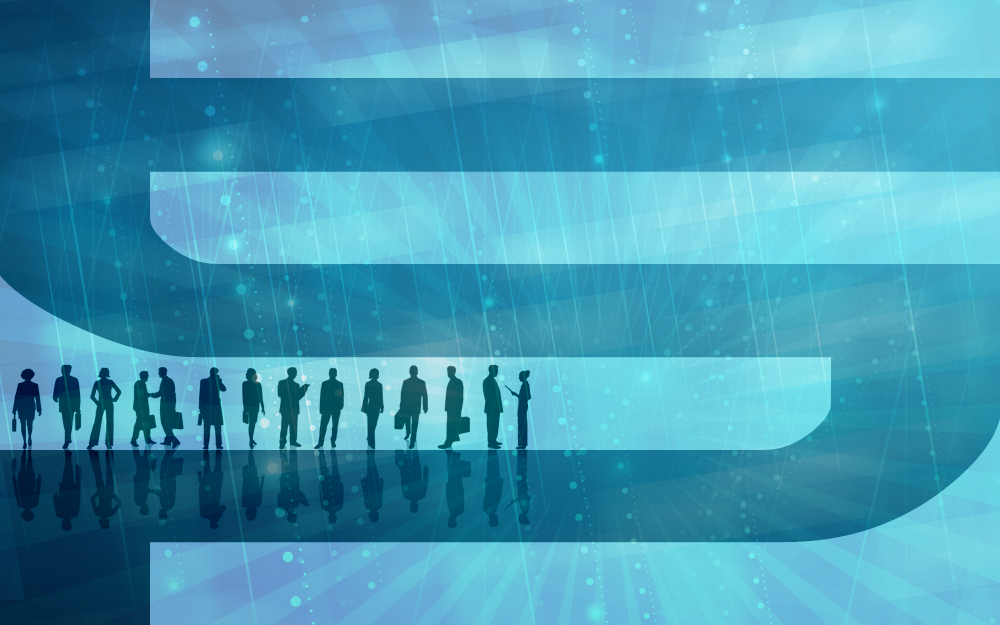 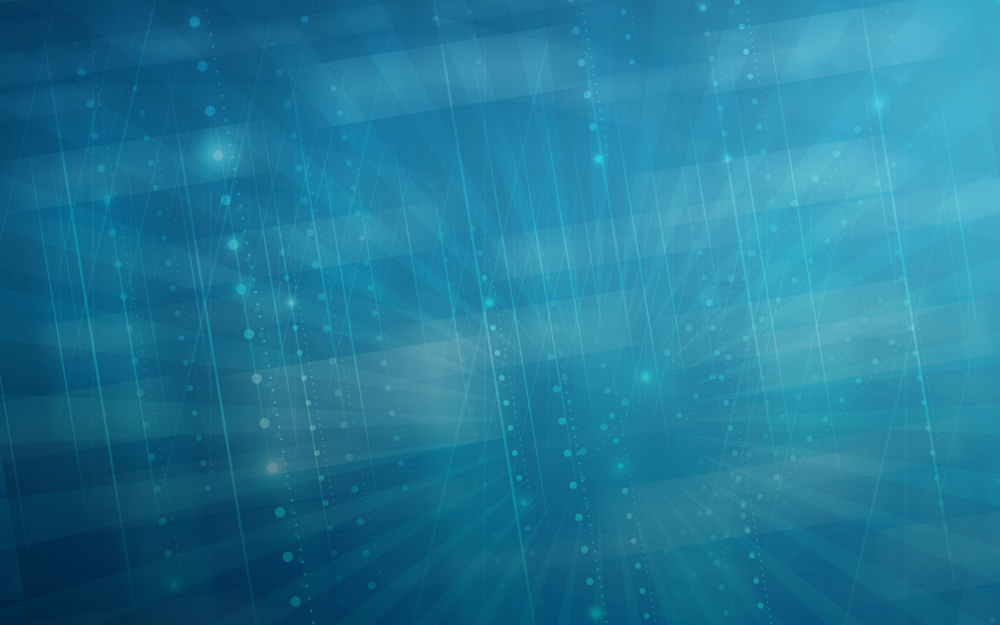 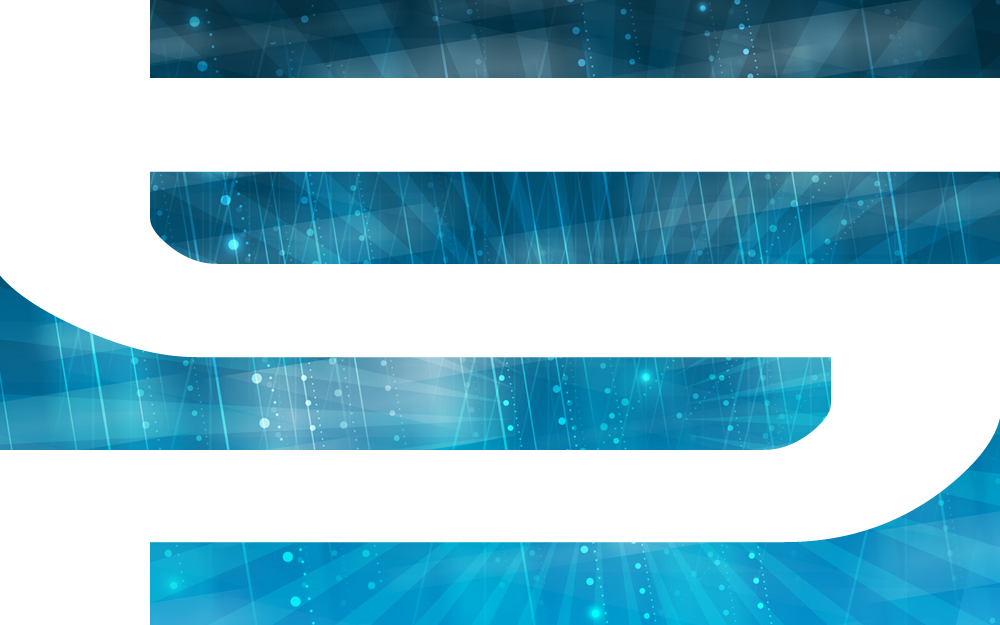 نلقاكم فى دورات اخرى
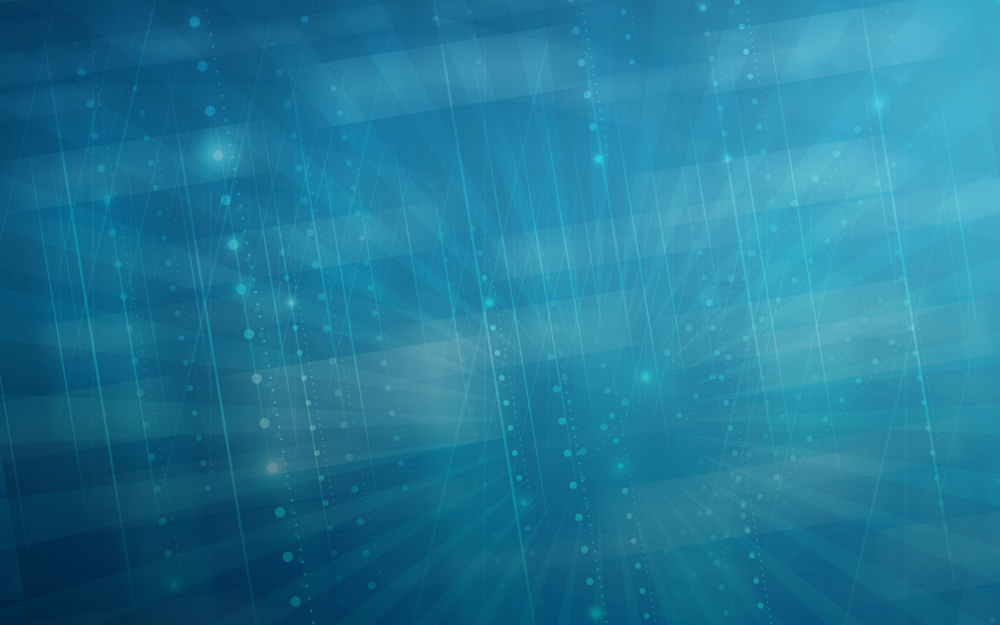 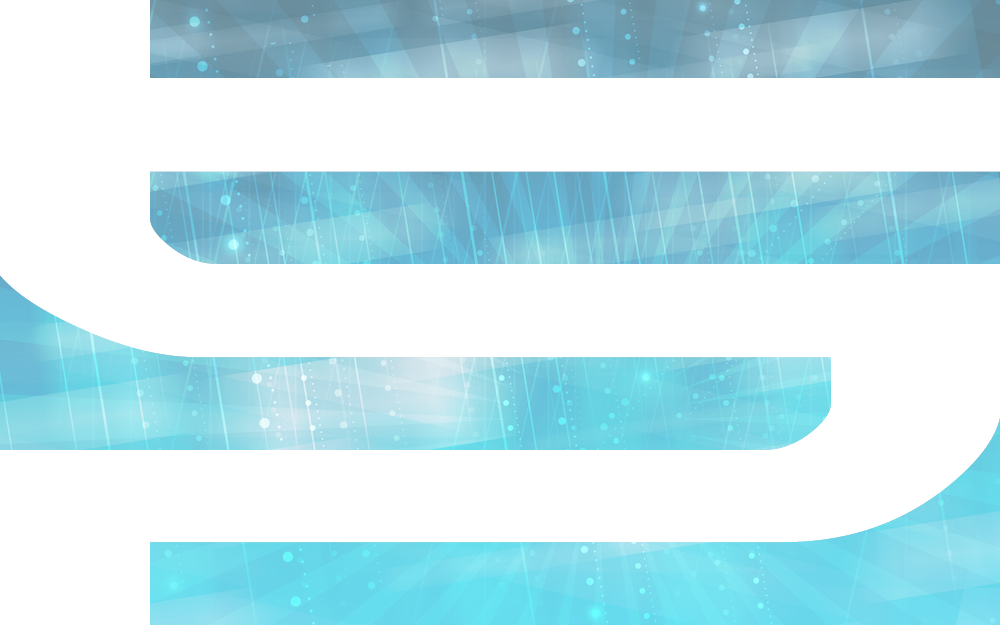 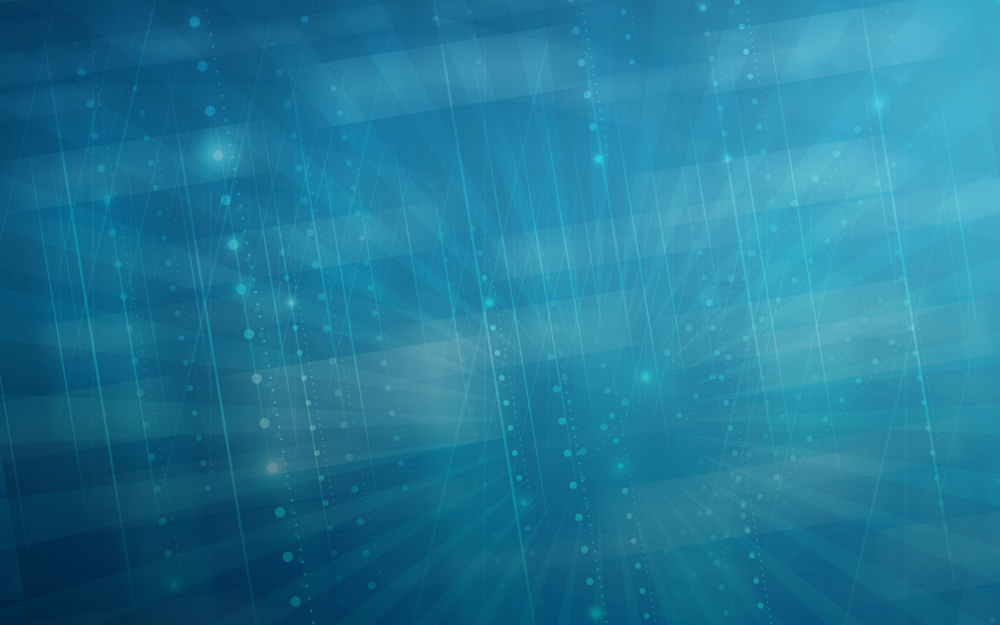